ЗАКУПКИ С ПОЛКИ: порядок и сроки осуществления, практика применения, типовые ошибки ЛИСИН ПАВЕЛ ВЛАДИМИРОВИЧруководитель АНО ДПО «Академия Контрактных Отношений»www.ako-goszakaz.ruглавный редактор сетевого издания «Цифровые Закупки»цифровые-закупки.рф
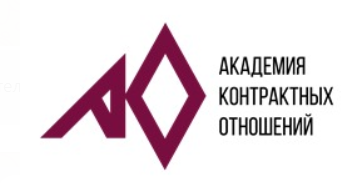 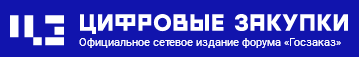 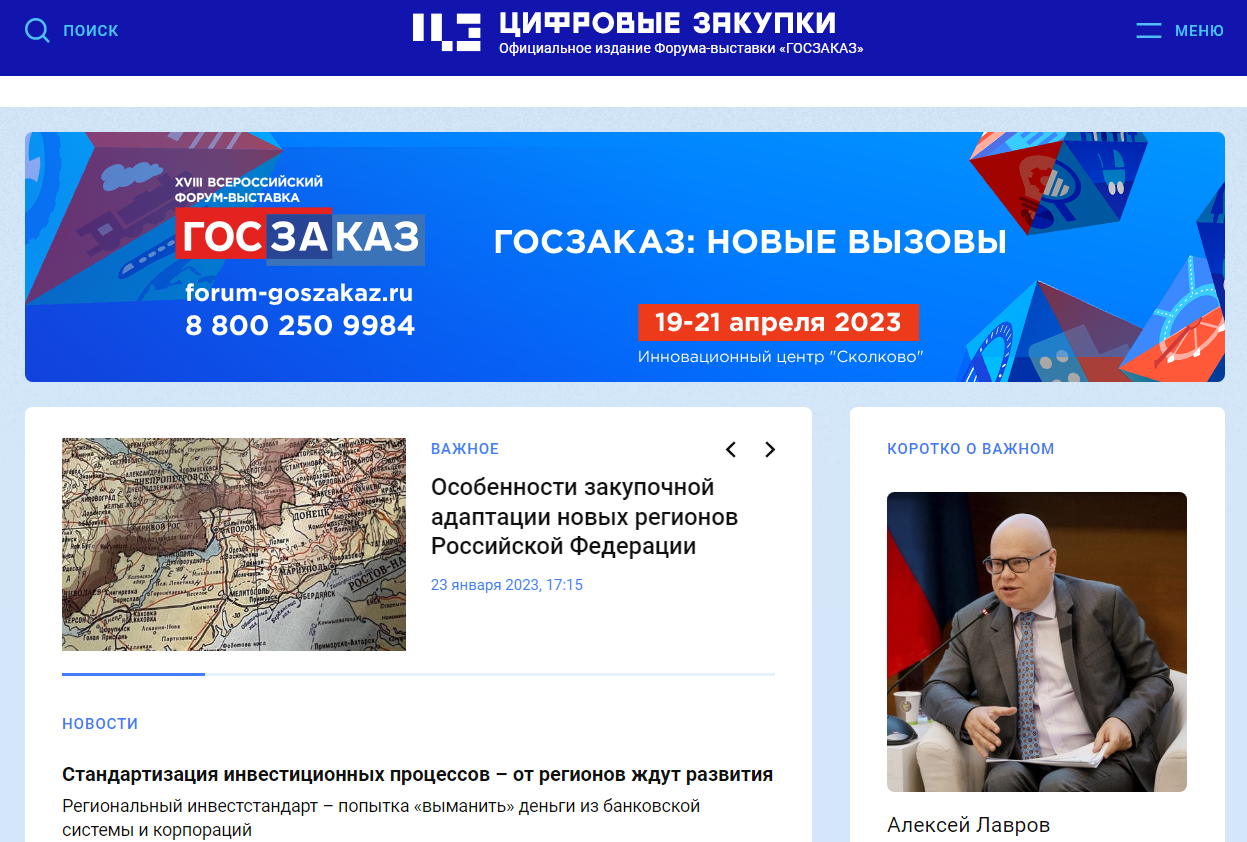 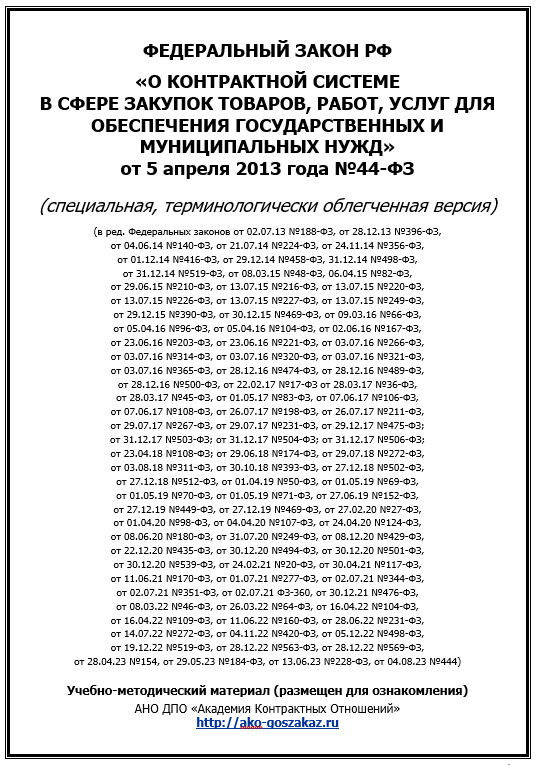 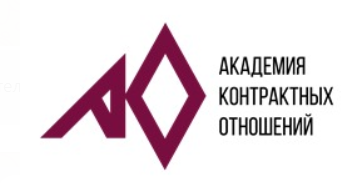 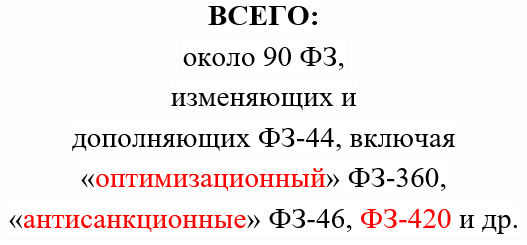 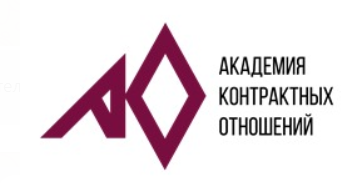 Ключевые функции заказчика:- планирование закупки - определение объекта закупки, источника финансирования- обоснование Н(М)ЦК)- реализация конкурентного (неконкурентного) способа определения поставщика- заключение и исполнение контракта
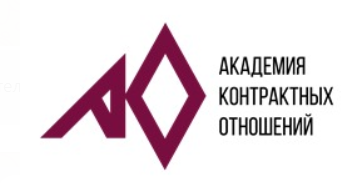 Структуры заказчика, участвующие в организации и проведении закупки:- контрактная служба (контрактный управляющий)- комиссия по осуществлению закупкиВажно! «Заказчик включает в состав комиссии преимущественно лиц, прошедших проф. переподготовку или повышение квалификации в сфере закупок, а также лиц, обладающих специальными знаниями, относящимися к объекту закупки»- приемочная комиссия- иные подразделения (бухгалтерия, плановый отдел, юридический отдел, СМТС и т.д.)
Статья 38. Должностные лица заказчика, контрактная служба, контрактный управляющийФункции и полномочия контрактной службы:- разрабатывают план-график, осуществляют подготовку изменений в план-график, размещают в ЕИС план-график и внесенные в него изменения;- осуществляют подготовку и размещение в ЕИС извещений об осуществлении закупок, документации о закупках и проектов контрактов, подготовку и направление приглашений принять участие в определении поставщиков закрытыми способами;- обеспечивают осуществление закупок, в т.ч. заключение контрактов;- участвуют в рассмотрении дел об обжаловании результатов определения поставщиков и осуществляют подготовку материалов для выполнения претензионно-исковой работы;- организуют в случае необходимости на стадии планирования закупок консультации с поставщиками и участвуют в таких консультациях в целях определения состояния конкурентной среды на соответствующих рынках товаров, работ, услуг, определения наилучших технологий и других решений для обеспечения гос. и мун. нужд;- осуществляют иные полномочия, предусмотренные ФЗ-44.Работники контрактной службы, контрактный управляющий должны иметь высшее образование или дополнительное профессиональное образование в сфере закупок.
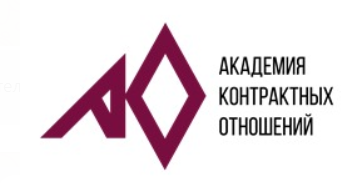 Приказ Минфина РФ от 31.07.20 г. № 158н «Об утверждении типового положения (регламента) о контрактной службе» Раньше (приказ 631): КС «организует подготовку описания объекта закупки»Сейчас (приказ 158н): КС «осуществляет описание объекта закупки»Варианты организации описания закупки с учетом Приказа 158н:- «жизнь по старинке» – сохранение существующего процесса взаимодействия между подразделениями по схеме, сложившейся в рамках взаимодействия по Приказу № 631- возложение на работников КС полномочий по подготовке ПОЛНОЦЕННЫХ описаний объекта закупки- включение в состав КС специалистов, обладающих познаниями, связанными со ВСЕМИ объектами закупки- упрощение описания объекта закупки до требуемого и допустимого минимума- реализация негласного принципа: «нет описания объекта закупки  – нет закупки» - копирование работниками КС описаний объектов закупки из «чужих» документаций
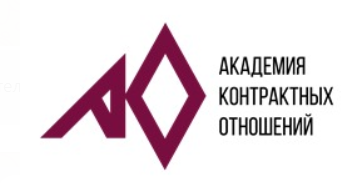 Для инициирования процедуры закупки, инициатор подготавливает комплект документов:


      Заявка                                   ТЗ

                     Обоснование
                          Н(М)ЦК
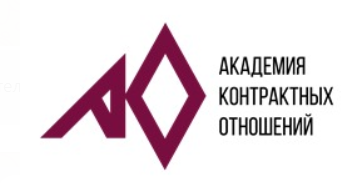 Ключевые изменения, внесенные ФЗ-420
Можно изменять существенные условия контрактов, заключенных до 01.01.24 г., если при исполнении возникнут независящие от сторон обстоятельства, влекущие невозможность его исполнения, но НЕОБХОДИМО решение Правительства, высшего исполнительного органа гос. власти субъекта РФ, местной администрации
Продлена до 31.12.23 г. возможность изменения существенных условий контракта на поставку лек. препаратов, мед. изделий, расходных материалов
Можно до 31.12.23 г. изменять любые существенные условия контрактов с ед. поставщиками по п. 3, 40, 41, 46, 52, 56, 59 и 62 ч. 1 ст. 93
Расширен перечень контрактов у ед. поставщика, информация и документы по которым не размещается на оф. сайте ЕИС (п. 3, 20, 21, 26, 30, 40, 41, 50, 51, 59, 61, 62 ч. 1 ст. 93)
Новый случай закупки у ед. поставщика - услуги по хранению материальных ценностей гос. материального резерва.
С 01.01.23 г. – право заказчиков осуществлять по п. 8 ч. 1 ст. 93 закупки услуг по обращению с отходами I и II классов опасности (сейчас - ТКО).
Ключевые изменения, внесенные ФЗ-420
Для закупок у ед. поставщика, определенного актом Правительства или Президента, по п. 2 ч. 1 ст. 93 с 01.07.24 г. может быть установлено условие о заключении контракта без ЕИС
Право заказчиков не требовать предоставления обеспечения исполнения контракта и обеспечения гарантийных обязательств продлено до 31.12.23 г.
Участник эл. процедуры подписывает и размещает контракт на эл. площадке и в ЕИС без размещения на оф. сайте ЕИС (раньше – эл. площадка)
Старт сервиса по формированию проекта контракта с использованием ЕИС перенесен с 1 апреля на 1 октября 2023 г.
Старт подписания соглашения об изменении и расторжении контракта через ЕИС перенесен на 01.07.24 г. с 01.01.24 г.
Продлили на 2023 г. право Правительства РФ устанавливать дополнительные основания для заключения контрактов с ед. поставщиком.
Право Правительства до 31.12.23 г. устанавливать иные случаи закрытых конкурентных закупок, а также случаи, когда информация не размещается в реестре контрактов.
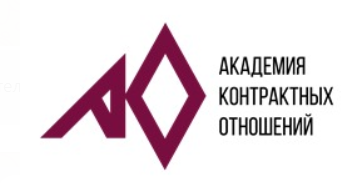 Памятка для заказчика и поставщика в отношении 
закупочных процедур в условиях чрезвычайных ситуаций

📌 ЗАКАЗЧИКУ необходимо предусмотреть возможность быстрого функционального замещения соответствующего работника контрактной службы или контрактного управляющего другим лицом, который по объявленным критериям не подпадает под требование призыва, в том числе переоформить эл. подпись, актуализировать логины и пароли, проверить доступ к эл. почте, провести обучение такого лица правилам работы с ЕИС

📌 ПОСТАВЩИКУ необходимо оформить полноценную эл. подпись на другое лицо, которая даст возможность участвовать в закупках, подписывать контракты и совершать иные юридически значимые действия, а также обучить такое лицо всем правилам участия в закупочных процедурах.

А также: провести «ревизию» всех действующих контрактов 

📌📌📌 ОСОБО ВАЖНО: лицу, которое будет призвано, нельзя передавать эл. подпись другому лицу (коллеге, руководителю, родственнику и т.д.), при этом ее необходимо заблокировать, обратившись в удостоверяющий центр!
«Офсетные» контракты
Контракт со встречными инвестиционными обязательствами - контракт на поставку товара, оказание услуги, заключенный по ст. 111.4 и предусматривающий встречные инвестиционные обязательства поставщика (исполнителя) по созданию, модернизации, освоению производства такого товара и (или) по созданию, реконструкции имущества (недвижимого имущества или недвижимого имущества и движимого имущества, технологически связанных между собой), предназначенного для оказания такой услуги

    	10 лет – максимальный срок действия контракта со встречными инвестиционными обязательствами

	100 млн. рублей - минимальный объем инвестиций, подлежащих вложению участником закупки, с которым заключается контракт
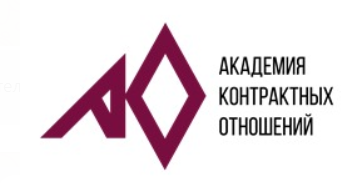 «Офсетные» контракты
Результаты анализа статистики по заключенным и исполняемым «офсетным» контрактам по ФЗ-44:
     1.  Всего 15 контрактов
     2.  В 10 случаях была подана только одна заявка
     3.  11 контрактов на лекарства
     4. Ни один контракт полностью не исполнен (самый ранний срок исполнения – 2025 г.)
     5.  Самый первый контракт начал исполняться в 2017 году
     6.  9 контрактов заключено Департаментом здравоохранения Москвы 
     7.  Самый «дорогой» контракт: 30 млрд. (молочные смеси, Вимм-Биль-Данн), самый дешевый: 1 млрд. (троллейбусы, Башкортостан)
     8.  3 конкурса были признаны несостоявшимися
     9.  12 исполнителей, в т.ч. АО «Р-ФАРМ» - 3 контракта, ООО «ПСК ФАРМА» - 2 контракта
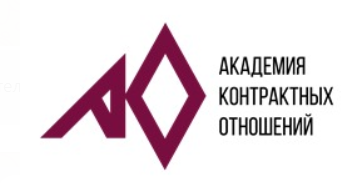 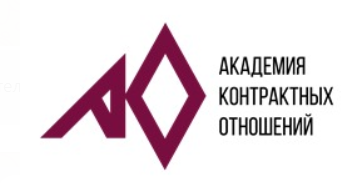 Способы определения поставщиков
Закупки у единственного поставщика (включая закупки «до 5 млн. руб.» в эл. форме)
Конкурентные способы определения поставщиков
Конкурс
открытый в эл. форме
закрытый 
закрытый в эл. форме
Аукцион
открытый в эл. форме (эл. аукцион)
закрытый
закрытый в эл. форме
Запрос котировок в эл. форме
Закупки по ч. 12 ст. 93:
В случаях, предусмотренных п. 4 - 5.2 ч. 1 ст. 93, закупка ТОВАРА на сумму, не превышающую 5 млн. руб., может осуществляться в электронной форме с использованием электронной площадки. 
Годовой объем закупок, осуществляемых в таком порядке, не должен превышать 100 млн. руб. 

Ст. 24: Заказчик, кроме случаев закупки путем проведения эл. запроса котировок либо закупки у ед. поставщика, обязан осуществлять закупки товаров …, включенных в перечень (РП от 21.03.16 г. №471-р), либо в «региональный» доп. перечень, путем проведения аукционов.
Сравнение условий закупок у единственного поставщика
Условия закупки у единственного поставщика  ВАЖНО! Осуществленные в соответствии с ч. 12 ст. 93 закупки товара НЕ УЧИТЫВАЮТСЯ в составе годового объема закупок п. 4 и п. 5 ч. 1 ст. 93
Электронная площадка -
сайт в сети «Интернет», соответствующий требованиям ФЗ-44, на котором проводятся:
 конкурентные способы определения поставщиков в эл. форме (кроме закрытых способов), а также
 закупки товара у единственного поставщика в эл. форме на сумму, предусмотренную ч. 12 ст. 93.
РП-1447-р от 12.07.18 г.«Об утверждении перечней операторов электронных площадок …»1. АО «Агентство по государственному заказу Республики Татарстан»2. АО «Единая электронная торговая площадка»3. АО «Российский аукционный дом»4. АО «ТЭК – Торг»5. АО «Электронные торговые системы»6. ЗАО «Сбербанк - Автоматизированная система торгов» 7. ООО «РТС – тендер»8. ООО «Электронная торговая площадка ГПБ»
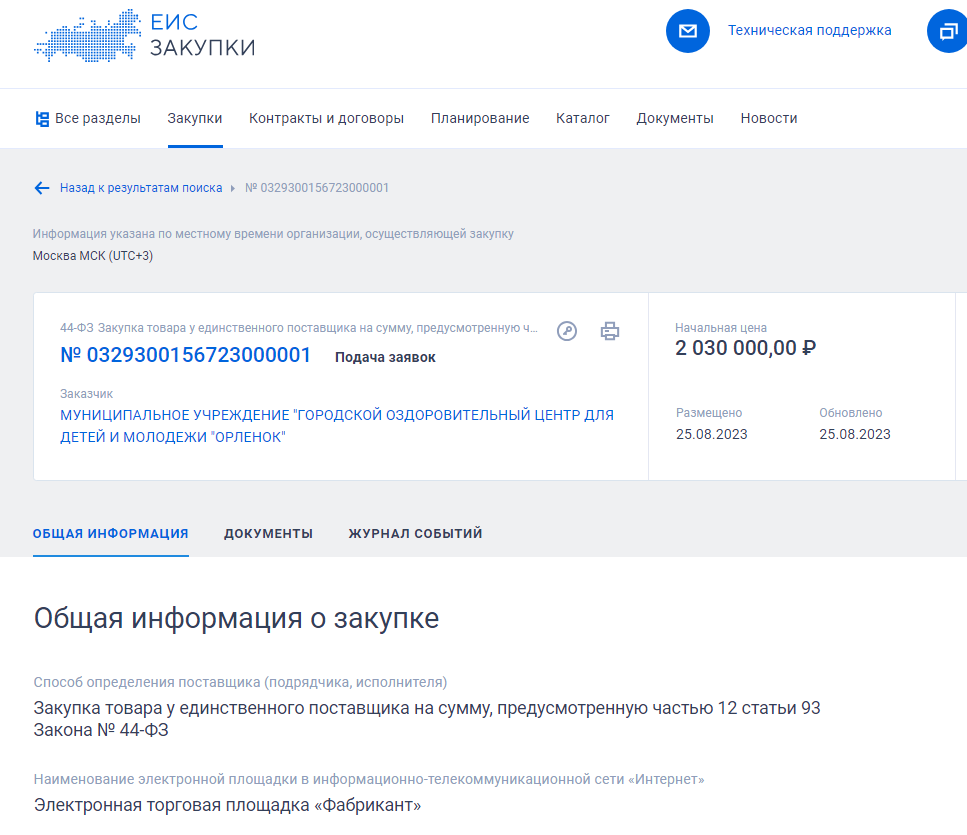 Планирование
В план-график в форме отдельной закупки включается информация: о закупках, которые планируется осуществлять по … 
п. 4 (кроме закупки у ед. поставщика на сумму, предусмотренную ч. 12 ст. 93), 
п. 5 (кроме закупки у ед. поставщика на сумму, предусмотренную ч. 12 ст. 93) , …, 
в размере годового объема финансового обеспечения соответствующих закупок
Идентификационный код
Идентификационный код закупки соответствует одной закупке (одному лоту …), за исключением закупок, осуществляемых в соответствии с п. 4, 5 … ч. 1 ст. 93 …
 
При этом при осуществлении закупки у ед. поставщика в электронной форме на сумму, предусмотренную ч. 12 ст. 93, идентификационный код закупки соответствует одной такой закупке. 

См. Приказ Минфина России от 10.04.19 г. №55н «Об утверждении Порядка формирования идентификационного кода закупки»
Использование каталога
Если описание объекта закупки, содержащее характеристики товара, не сформировано и не включено в позицию каталога, возможность реализации положений ч. 12 ст. 93 («закупки у единственного поставщика в электронной форме до 5 млн. руб.») ОТСУТСТВУЕТ, т.к. в этом случае указать в извещении характеристики закупаемого товара с использованием каталога НЕВОЗМОЖНО.

Такой вывод следует из письма Минфина России от 10.08.23 г. № 24-03-06 75075
Искусственное дробление
Ситуация:
- школа заключила 3 контракта с ед. поставщиком на оказание услуг по организации питания
- сумма каждого контракта - до 600 тыс. руб., общая сумма – более 1,5 млн. руб.
- у всех контрактов один исполнитель
- период оказания услуг - последовательно в сентябре 2021 года
Определение ВС РФ от 17.07.23 г. №303-ЭС23-11867:
- все три контракта - единая, искусственно раздробленная сделка
- формального соблюдения ограничения по п. 5 ч. 1 ст. 93 ФЗ-44, с целью уйти от конкурентных процедур
- единая цель - организация питания учащихся школы
- при заключении контрактов были нарушены принципы открытости, прозрачности информации, обеспечения конкуренции, эффективности закупок
ИТОГ: сделки - ничтожные, контракты - подлежат признанию недействительными
Конфиденциальность
Ч. 7 ст. 5. Оператор электронной площадки обязан обеспечить конфиденциальность информации об участнике закупки (за исключением закупки товара у ед. поставщика в электронной форме на сумму, предусмотренную ч. 12 ст. 93), направившем информацию и документы, и их содержания до направления в соответствии с ФЗ-44 таких информации и документов заказчику, если иное не предусмотрено ФЗ-44.
Электронные процедуры
Ч. 3 ст. 24. Для целей ФЗ-44, электронный конкурс, электронный аукцион, электронный запрос котировок, закупка товара у единственного поставщика на сумму, предусмотренную ч. 12 ст. 93, считаются также электронными процедурами ...
Требования к контракту
Ч. 15 ст. 34. При заключении контракта в случаях, предусмотренных … п. 4 и 5 (кроме контрактов, заключенных по ч.12 ст. 93), ч. 1 ст. 93, требования ч. 4 - 9, 11 - 13 ст. 34 заказчиком могут не применяться к указанному контракту. 

ч. 4 – 9 – ответственность заказчика и поставщика
ч. 11 - 13 – типовые условия контрактов, порядок и сроки оплаты и приемки и т.д.

ч. 1 ст. 103 В реестр контрактов не включается информация о контрактах, заключенных по п. 4 и 5 (кроме контрактов, заключенных по ч. 12), … ч. 1 ст. 93.
Обжалование
ч. 1 ст. 105 При проведении конкурентных способов, при осуществлении закупки товара у единственного поставщика в электронной форме на сумму, предусмотренную ч. 12 ст. 93, участник … имеет право обжаловать в судебном порядке или в … контрольный орган в сфере закупок действия (бездействие) субъекта (субъектов) контроля, если такие действия (бездействие) нарушают права и законные интересы участника
Порядок осуществления закупки в соответствии с ч. 12 ст. 93
Участники формирует, подписывает эл. подписью и размещают на ЭлПл предварительное предложение (ПП) о поставке товаров
Размещение ПП = согласие участника на направление оператором заказчикам предложений о поставке товаров, соответствующих извещениям
ПП признается заявкой, начиная с его «отправки заказчику» 
Участник вправе внести в ПП изменения, которые применяются к отношениям, связанным с участием в закупках, извещения о которых размещены в ЕИС после размещения на ЭлПл таких изменений
Заказчик формирует с использованием ЕИС, подписывает эл. подписью и размещает в ЕИС извещение + проект контракта + обоснование цены контракта
Внесение изменений в извещение не допускается
Состав предварительного предложения о поставке товаров, содержащее в отношении каждого товара:
а) наименование товара и его характеристики с использованием К(Т,Р,У);
б) товарный знак (при наличии);

Товарный знак - обозначение, служащее для индивидуализации товаров ЮЛ или ИП. На товарный знак признается исключительное право, удостоверяемое свидетельством (ст. 1477) 
В качестве товарных знаков могут быть зарегистрированы  словесные, изобразительные, объемные и другие обозначения или их комбинации. Товарный знак может быть зарегистрирован в любом цвете или цветовом сочетании (ст. 1482)
8/27/2023
Состав предварительного предложения
в) наименование страны происхождения товара;
г) документ (или его копия), подтверждающий страну происхождения товара (если предусмотрено «национальным режимом»). 
!!! Если документа (его копии) нет, то товар = «иностранному» товару;
д) единица измерения товара по общероссийскому классификатору (ОКЕИ);
е) цена (цены) единицы товара с учетом стоимости доставки, налогов, сборов и иных обязательных платежей, предусмотренных п/п "ж" и "з" количества товара, предлагаемого участником к поставкам, и субъекта (субъектов) РФ, мун. района (-ов), мун. округа (-ов) или гор. округа (-ов), в пределах территории которого (-ых) участник предлагает товар;
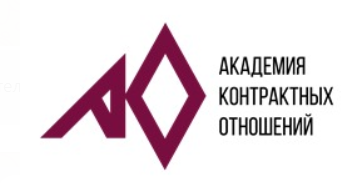 «Национальный» режим
ЗАПРЕТ на допуск «иностранных» товаров (кроме ЕАЭС)
616-ПП от 30.04.20 (промышленные товары) …

УСЛОВИЯ ДОПУСКА иностранных товаров (кроме ЕАЭС)
126н приказ Минфина РФ от 04.06.18 - преимущества в отношении цены по перечню

ОГРАНИЧЕНИЕ допуска «иностранных» товаров (кроме ЕврАзЭС)
617-ПП от 30.04.20 (промышленные товары) 
102-ПП от 05.02.15 (медицинские изделия) 
878-ПП от 10.07.19 (радиоэлектронная продукция) …

+ 2014-ПП от 02.12.20 г. (перечень квотируемых товаров, требования к содержанию и форме отчета, требования к обоснованию невозможности достижения заказчиком квоты, положение об оценке Минпромторгом результатов отчета заказчика) …
Состав предварительного предложения
ж) мин. и (или) макс. количество товара, предлагаемое участником. Такое количество может быть указано с учетом предусмотренных п/п «з» субъекта (-ов) РФ, мун. района (-ов), мун. или гор. округа (-ов), в пределах территории которого (-ых) участник предлагает товар;
з) наименование субъекта (-ов) РФ, мун. района (-ов), мун. или гор. округа (-ов) по общероссийскому классификатору, в пределах территории которого (-ых) участник предлагает товар;
и) срок действия ПП (не может составлять более 1 месяца с даты размещения на ЭлПл). Участник вправе продлить срок действия ПП или отозвать его в любой момент до направления оператором заявки заказчику;
н) документы, подтверждающие соответствие участника требованиям по п. 1 ч. 1 ст. 31, доп. требованиям по с ч. 2 и 2.1 (при наличии) ст. 31;
Статья 31. Требования к участникам закупки
1) соответствие требованиям, установленным в соответствии с законодательством РФ к лицам, осуществляющим поставку товара … , являющихся объектом закупки;
2. Правительство РФ вправе устанавливать к участникам закупок отдельных видов товаров …, участникам отдельных видов закупок дополнительные требования, в т.ч. к наличию:
1) финансовых ресурсов для исполнения контракта;
2) на праве собственности или ином законном основании оборудования и других материальных ресурсов для исполнения контракта;
3) опыта работы, связанного с предметом контракта, и деловой репутации;
4) необходимого количества специалистов и иных работников определенного уровня квалификации.

Постановление Правительства РФ от 29.12.21 г. №2571 «О требованиях к участникам закупки товаров, работ, услуг для обеспечения государственных и муниципальных нужд»
Состав предварительного предложения
о) декларация о соответствии участника требованиям, установленным п. 3 - 5, 7 - 11 ч. 1 ст. 31;
п) реквизиты счета участника, на который осуществляется перечисление денежных средств в качестве оплаты поставленного товара, за исключением случаев, если в соответствии с законодательством РФ такой счет открывается после заключения контракта;
л) минимальный (-ые) и (или) максимальный (-ые) срок (-и) поставки товара с учетом предусмотренных п/п "ж" и "з" количества товара, предлагаемого участником, и субъекта (-ов) РФ, мун. района (-ов), мун. или гор. округа (-ов), в пределах территории которого участник предлагает товар. Сроки поставки исчисляются календарными днями и указываются в ПП в календарных днях. Неуказание мин. или макс. срока (-ов) означает согласие участника со сроком поставки, предусмотренным в извещении;
Состав извещения:
- адрес электронной площадки в сети "Интернет";
- наименование, место нахождения, почтовый адрес, адрес электронной почты, номер контактного телефона, ответственное должностное лицо заказчика;
- идентификационный код закупки;
- способ определения поставщика;
- Н(М)ЦК, источник финансирования, наименование валюты;
- размер аванса (если предусмотрен);
- информация о предоставлении преимущества в соответствии со 28 и 29;
- информация об условиях, о запретах и об ограничениях допуска «иностранных» товаров, если они установлены в соответствии со ст. 14;
Состав извещения:
размер обеспечения исполнения контракта, гарантийных обязательств, порядок предоставления такого обеспечения, требования к такому обеспечению (если установлено)
информация о банковском сопровождении контракта, о казначейском сопровождении
наименование товара и его характеристики с использованием К (Т, Р, У), начальную цену единицы товара с учетом стоимости доставки, налогов, сборов и иных обязательных платежей
количество закупаемого товара, единицу измерения товара по общероссийскому классификатору (ОКЕИ), срок и место поставки товара по общероссийскому классификатору (ОКАТО). Срок поставки исчисляется календарными днями и указывается в извещении в календарных днях
информацию о возможности одностороннего отказа от исполнения контракта
Состав извещения:
- требования, предъявляемые к участникам закупки:
соответствие требованиям, установленным в соответствии с законодательством к лицам, осуществляющим поставку товара … , являющихся объектом закупки;
непроведение ликвидации участника … и отсутствие решения арбитражного суда о признании участника … несостоятельным (банкротом) и об открытии конкурсного производства;
неприостановление деятельности участника …;
отсутствие у участника недоимки по налогам, сборам, задолженности по иным обязательным платежам в бюджеты бюджетной системы РФ, …, размер которых превышает 25% балансовой стоимости активов участника закупки, по данным бухгалтерской отчетности за последний отчетный период. …;
Состав извещения:
- требования, предъявляемые к участникам закупки:
отсутствие у участника закупки – физ. лица либо у руководителя, членов коллегиального исполнительного органа, лица, исполняющего функции единоличного исполнительного органа, или главного бухгалтера судимости за преступления в сфере экономики и (или) преступления, предусмотренные ст. 289, 290, 291, 291.1 УК РФ …, а также неприменение в отношении указанных лиц наказания в виде лишения права занимать определенные должности … и адм. наказания в виде дисквалификации;
участник закупки – юр. лицо, которое в течение 2- х лет до момента подачи заявки не было привлечено к адм. ответственности за совершение адм. правонарушения, предусмотренного ст. 19.28 КоАП;
обладание участником закупки исключительными правами на РИД, если в связи с исполнением контракта заказчик приобретает права на такие результаты, …;
Состав извещения:
отсутствие обстоятельств, при которых должностное лицо заказчика (руководитель заказчика, член комиссии, руководитель контрактной службы, контрактный управляющий), его супруг (супруга), близкий родственник (отец, мать, дедушка, бабушка, сын, дочь, внук, внучка), полнородный или неполнородный (имеющий общих с должностным лицом заказчика отца или мать) брат (сестра), лицо, усыновленное должностным лицом заказчика, либо усыновитель этого должностного лица заказчика является: 
а) физ. лицом (в т.ч. ИП), являющимся участником; 
б) руководителем, единоличным исполнительным органом, членом коллегиального исполнительного органа, учредителем, … , являющейся участником; 
в) единоличным исполнительным органом, членом коллегиального исполнительного органа, членом коллегиального органа управления, выгодоприобретателем корпоративного юр. лица, являющегося участником…;
Состав извещения:
участник не является офшорной компанией, не имеет в составе участников (членов) корпоративного юр. лица или в составе учредителей унитарного юр. лица офшорной компании, а также не имеет офшорных компаний в числе лиц, владеющих напрямую или косвенно (через одно или несколько юр. лиц) более чем 10% голосующих акций хоз. общества либо долей, превышающей 10% в уставном (складочном) капитале хоз. товарищества или общества;
участник закупки не является иностранным агентом;
отсутствие у участника ограничений для участия в закупках, установленных законодательством.
Состав извещения:
Правительство РФ вправе устанавливать к участникам закупок отдельных видов товаров, … отдельных видов закупок доп. требования, в т.ч. к наличию: 1) финансовых ресурсов для исполнения контракта; 2) … оборудования и других материальных ресурсов; 3) опыта работы …, и деловой репутации; 4) необходимого количества специалистов и иных работников ...» 
ПП РФ от 29.12.21 г. №2571 «О требованиях к участникам закупки товаров, работ, услуг для обеспечения государственных и муниципальных нужд …»
требование, устанавливаемое в соответствии с ч. 1.1 ст.31 (при наличии) – отсутствие в РНП
 
Извещение должно содержать проект контракта, а также обоснование цены контракта
Порядок осуществления закупки в соответствии с ч. 12 ст. 93:
В теч. 1 часа с момента размещения в ЕИС извещения оператор с учетом положений п. 8:
а) определяет из всех ПП не более 5, соответствующих извещению и содержащих наименьшие цены за единицу товара, являющегося объектом закупки. При этом не учитываются заявки участников, у которых отсутствует не заблокированное в соответствии с п/п «г» количество товара в размере количества закупаемого товара, предусмотренного в извещении. Если определена одна заявка, то ей присваивается первый порядковый номер.
б) присваивает каждой заявке идентификационный и порядковый номера в порядке возрастания цены за единицу товара. Первый номер – заявке с наименьшей ценой за единицу товара. Если несколько заявок содержат одинаковую цену за единицу товара, меньший порядковый номер присваивается заявке, поданной участником, разместившим ПП ранее других;
Порядок осуществления закупки в соответствии с ч. 12 ст. 93:
В теч. 1 часа с момента размещения в ЕИС извещения оператор с учетом п. 8:
в) направляет заказчику заявки (с указанием порядковых номеров), содержащие информацию и документы: 
а) наименование товара и его характеристики с использованием К (Т, Р, У);
б) товарный знак (при наличии);
в) наименование страны происхождения товара;
г) документ (или его копия), подтверждающий страну происхождения товара (если предусмотрен «нац. режимом». Если документа (копии) нет, то товар = «иностранному»;
Порядок осуществления закупки в соответствии с ч. 12 ст. 93:
В теч. 1 часа с момента размещения в ЕИС извещения оператор с учетом п. 8 направляет заказчику заявки, содержащие :
д) единица измерения товара по ОКЕИ;
е) цена (цены) единицы товара с учетом стоимости доставки, налогов, сборов и иных обязательных платежей, количество товара, предлагаемого участником, и субъект РФ, мун. район, мун. или гор. округ, в пределах которых участник предлагает товар;
н) документы, подтверждающие соответствие участника требованиям (п. 1 ч. 1 ст. 31), доп. требованиям, (ч. 2 и 2.1. (при наличии) ст. 31);
о) декларация о соответствии участника требованиям п. 3-5, 7 -11 ч. 1 ст. 31;
п) реквизиты счета участника для перечисления денежных средств в качестве оплаты товара;
Порядок осуществления закупки в соответствии с ч. 12 ст. 93:
+ информация и документы, которые направляются заказчику оператором путем информационного взаимодействия с ЕИС:
- полное и сокращенное (при наличии) наименование юр. лица, ФИО (при наличии) (если участник - физ. лицо, в т.ч. ИП);
- ФИО (при наличии), ИНН (при наличии) и должность лица, имеющего право без доверенности действовать от имени юр. лица;
- ИНН (при наличии) членов коллегиального исполнительного органа, лица, исполняющего функции единоличного исполнительного органа, управляющего, управляющей организации, …;
Порядок осуществления закупки в соответствии с ч. 12 ст. 93:
+ информация и документы, которые направляются заказчику оператором путем информационного взаимодействия с ЕИС:
- адрес юр. лица, место жительства физ. лица, в т.ч. ИП, эл. почта, номер телефона;
- копия документа, удостоверяющего личность участника (для физ. лица (не ИП));
- ИНН юр. лица, физ. лица, в т.ч. ИП, КПП (для юр. лица);
- выписка из ЕГРЮЛ (для юр. лица), выписка из ЕГРИП (для ИП);
- декларации о принадлежности участника к учреждению или предприятию УИС, организации инвалидов, СОНО.
Порядок осуществления закупки в соответствии с ч. 12 ст. 93:
В теч. 1 часа с момента размещения в ЕИС извещения оператор с учетом п. 8:  
в случае указания участником в ПП макс. количества товара блокирует количество товара, указанное в ПП каждого участника, заявка которого направлена, в размере предусмотренного в извещении количества закупаемого товара;
Порядок осуществления закупки в соответствии с ч. 12 ст. 93:
ЗАКАЗЧИК, не позднее 1 рабочего дня со дня, следующего за днем получения вышеуказанных информации и документов:
а) принимает в отношении каждой заявки РЕШЕНИЕ о ее соответствии извещению, или РЕШЕНИЕ об отклонении заявки в случае непредставления информации и документов по п/п «в» п. 5, несоответствия таких информации и документов требованиям извещения, либо в случаях, в т.ч.:
- несоответствия участника требованиям ч. 1, 1.1, 2, 2.1. (при наличии) ст. 31;
- непредставления информации и документов, предусмотреных НПА по ч. 3 ст. 14 (запрет допуска «иностранных» товаров);
- выявления недостоверной информации, содержащейся в заявке …
б) на основании РЕШЕНИЙ присваивает каждой не отклоненной заявке порядковый номер в порядке возрастания цены за единицу товара, с учетом «национального режима». Первый порядковый номер - заявке, содержащей наименьшую цену за единицу, или единственной заявке, которая не отклонена;
Порядок осуществления закупки в соответствии с ч. 12 ст. 93:
6) ЗАКАЗЧИК, не позднее 1 рабочего дня со дня, следующего за днем получения вышеуказанных информации и документов:
в) формирует с использованием ЭлПл протокол подведения итогов определения поставщика, подписывает его эл. подписью, и направляет оператору, который в течение 1 часа с момента его получения размещает его ЕИС и на ЭлПл, а также размещает в ЕИС (без размещения на оф. сайте):
- полное и сокращенное наименование юр. лица, ФИО физ. лица, в т.ч. ИП;
- ИНН юр. лица, физ. лица, в т.ч. ИП, КПП юр. лица;
- идентификационные номера заявок;
- номера реестровых записей участников, заявки которых направлены заказчику.
Порядок осуществления закупки в соответствии с ч. 12 ст. 93:
Состав протокола подведения итогов:
- дата подведения итогов;
- идентификационные номера заявок;
- информация о РЕШЕНИЯХ, обоснование решения об отклонении заявки (если принято), содержащее указание на положения заявки, ФЗ-44, извещения, которым не соответствует заявка;
- порядковый номер в порядке возрастания цены за единицу товара, с учетом «национального режима»;
Порядок заключения контракта в соответствии с ч. 12 ст. 93:
- ЗАКАЗЧИК формирует и размещает в ЕИС и на ЭлПл (с использованием ЕИС) без своей подписи проект контракта не позднее 1 рабочего дня, следующего за днем размещения в ЕИС протокола подведения итогов;
- УЧАСТНИК, не позднее 1 рабочего дня, следующего за днем осуществления заказчиком вышеуказанных действий, подписывает эл. подписью проект контракта и одновременно размещает на ЭлПл и в ЕИС (с использованием ЭлПл, без размещения на оф. сайте) подписанный проект контракта, а также документ, подтверждающий предоставление обеспечения исполнения контракта;
- ЗАКАЗЧИК не позднее 1 рабочего дня, следующего за днем осуществления участником вышеуказанных действий, но не ранее чем через 2 рабочих дня, следующих за днем размещения в ЕИС протокола подведения итогов, подписывает эл. подписью, и размещает в ЕИС и на ЭлПл (с использованием ЕИС) контракт
Порядок заключения контракта в соответствии с ч. 12 ст. 93:
Не допускается осуществление следующих действий:
- увеличение при формировании и размещении проекта контракта количества поставляемого товара на сумму, не превышающую разницы между ценой контракта и Н(М)ЦК;
- формирование протокола разногласий.
Порядок осуществления закупки в соответствии с ч. 12 ст. 93:
- в случае отсутствия заявок, соответствующих извещению, оператор ЭлПл в течение 1 часа с момента размещения в ЕИС извещения, направляет заказчику уведомление об отсутствии заявок, а также размещает такое уведомление в ЕИС;
- в случае указания участником, заявка которого направлена заказчику, макс. количества товара оператор не позднее 1 часа с момента:
а) размещения протокола подведения итогов прекращает блокирование количества товара участников, кроме участника, с которым заключается контракт;
б) заключения контракта автоматически уменьшает указанное в ПП участника, с которым заключен контракт, количество товара на количество закупаемого товара, предусмотренного в извещении
в) размещения протокола об уклонении участника от заключения контракта или протокола об отказе от заключения контракта прекращает блокирование количества товара такого участника.

 При осуществлении закупок по ч. 12, обеспечивается доступность информации обо всех ПП, размещенных участниками на всех ЭП, посредством информационного взаимодействия с ЕИС.
Письмо Минфина России от 12.02.2021 № 24-06-08/9591 «Об осуществлении закупок товаров у единственного поставщика в электронной форме» 

Участник закупки - любое юр. лицо …, кроме офшорной компании, или любое физ. лицо, в т.ч. ИП, зарегистрированный в ЕИС и аккредитованный на ЭлПл.
Извещение, размещенное в ЕИС, должно быть доступно для ознакомления и на ЭлПл.
Оператор вправе взимать плату за участие в электронных процедурах 
При осуществлении закупок у единственного поставщика комиссия по осуществлению закупок заказчиком не создается.

Предусматривается формирование одного ПП в отношении нескольких товаров, предлагаемых участником к поставкам, в которое участник вправе вносить изменения при необходимости.
Формирование нескольких ПП не предусмотрено и не требуется по существу для реализации механизма осуществления таких закупок.
Письмо Минфина России № 24-06-08/9591
 
продление и отзыв ПП являются различными (не одновременными и не тождественными) действиями, влекущими различные последствия;
продление ПП осуществляется путем внесения в него соответствующих изменений в части срока его действия;
участник вправе продлить срок действия ПП до его истечения;
срок, на который осуществляется такое продление, не может превышать 1 месяца с тем, чтобы срок действия ПП с учетом такого продления не превышал 1 месяца с даты размещения на ЭлПл соответствующего изменения в ПП, предусматривающего такое продление;
участник вправе внести изменения в ПП в любой момент до истечения его срока действия. Такие изменения станут применяться к отношениям, связанным с участием в закупках, извещения об осуществлении которых размещены после размещения таких изменений.
Письмо Минфина России № 24-06-08/9591
Предусмотрено формирование участником на ЭлПл своего ПП о поставке товаров, из состава которого оператор впоследствии в автоматическом режиме направит конкретное ПП (конкретную заявку) заказчику, разместившему извещение об осуществлении конкретной закупки (множество различных заявок заказчикам, разместившим множество извещений).
Учитывая изложенную конструкцию, а также конструкцию автоматического сравнения и выявления оператором не более 5 заявок по критерию наилучшей цены за единицу товара (а не иной какой-либо стоимостной совокупной величины), положения предусматривают:
возможность указания участником в своем ПП несколько товаров, предлагаемых к поставкам, множество мест их поставки, различное количество товара в разрезе нескольких мест поставки, а также различные цены за единицу товара и различные сроки поставки в разрезе различного количества и различных мест поставки;
обязанность заказчика при размещении извещения указать одно наименование товара с одной начальной ценой за единицу товара, одним сроком и местом поставки.
При этом вышеуказанные положения не предусматривают указания различных цен в отношении одного и того же места поставки, поскольку различные цены указываются в разрезе различных мест поставки.
Письмо Минфина России № 24-06-08/9591
Реализация изложенной конструкции предполагает принцип "множественности" товара (срока и мест его предлагаемой поставки по соответствующей цене за единицу товара) на стороне участника и отсутствие такой "множественности" на стороне заказчика в целях обеспечения автоматизированного сравнения конкретных заявок, направленных из состава ПП разных участников, с конкретной потребностью заказчика, указанной в извещении.
Указанный принцип "множественности" на стороне участника закупки обусловлен предварительным характером его предложения, поскольку ему заранее не известно, в ответ на какие именно извещения (каких именно заказчиков, с каким количеством закупаемого товара, сроком и местом поставки товара) оператором автоматически будут направлены заявки от имени такого участника из состава его ПП.
Письмо Минфина России № 24-06-08/9591
В этой связи участнику предоставляется возможность указать в ПП различные товары, а также указать в отношении таких товаров (в т.ч., по необходимости отдельно в отношении каждого из них) несколько вариантов цены за единицу товара и срока поставки в зависимости от возможного места поставки и количества в соответствующем месте поставки.
Неуказание срока (сроков) означает согласие участника со сроком, указанным в извещении.
Одновременно следует отметить, что указанный принцип "множественности" на стороне заказчика ("корзина") не может быть внедрен без его предварительной проработки и соответствующего нормативного закрепления, поскольку может привести к существенному ограничению количества участников, не разместивших в составе ПП "комплект" различного товара, который может быть указан заказчиком в извещении.
Письмо Минфина России № 24-06-08/9591
Об отборе заявок оператором
В течение 1  часа с момента размещения в ЕИС извещения оператор с использованием ЭлПл:
определяет из числа всех ПП не более 5 заявок, соответствующих извещению (то есть, в т.ч. в части количества товара, требуемого заказчику) и п/п "е" п. 3 ч. 12 ст. 93, и содержащих наименьшие цены за единицу товара. При этом при определении таких заявок не учитываются заявки участников, у которых отсутствует не заблокированное количество товара в размере количества закупаемого товара, предусмотренного в извещении;
в случае указания участником в ПП максимального количества товара оператор блокирует количество товара, указанное в ПП каждого участника, заявка которого направлена заказчику, в размере предусмотренного в извещении количества закупаемого товара.
Письмо Минфина №24-06-08/9591
Заявка отбирается (в части цены за единицу товара и срока поставки) оператором, если:
мин. (при его указании) срок поставки товара, указанный участником в ПП, не превышает срок поставки товара, установленный в извещении;
срок поставки товара, установленный в извещении, не превышает макс. (при его указании) срок поставки товара, указанный участником в ПП;
цена единицы товара, указанная участником в ПП, должна быть не более начальной цены единицы товара, установленной в извещении.
Таким образом, оператор отбирает заявки, количество товара в которых соответствует требованиям заказчика и при этом не заблокировано по ранее направленным заявкам – то есть, отбирает заявки содержащие "достаточное" "доступное" количество товара в размере не менее количества, указанного в извещении.
При этом механизм "блокировки количества" осуществляется исключительно в случае указания участником закупки в ПП макс. количества. В случае неуказания макс. количества (указания только мин. количества), механизм "блокировки" не применяется.
Письмо Минфина №24-06-08/9591
О количестве направляемых в установленном порядке оператором заказчикам заявок
Размещение ПП (то есть, одного) означает согласие участника на направление оператором заказчикам (то есть, различным) предложений (то есть, множества) о поставке товаров, соответствующих извещениям.
Таким образом, количество направляемых в установленном порядке оператором заказчикам заявок (из состава ПП) ограничивается исключительно доступным количеством товара (не заблокированным в установленном порядке и соответствующим потребности заказчика, указанной в извещении).

О подписании эл. подписью заявок, направляемых оператором
Требования к подписанию усиленной электронной подписью установлены в отношении ПП, извещения, протокола подведения итогов.
При этом требование к подписанию заявки, направляемой оператором из состава ранее подписанного участником ПП, не установлено.
Письмо Минфина №24-06-08/9591
О присвоении каждой заявке порядкового номера
Заказчик присваивает каждой заявке, которая не отклонена, порядковый номер в порядке возрастания цены за единицу товара с учетом положений «национального режима».
Учитывая, что иного не определено, подлежат применению соответствующие НПА, принятые в соответствии со ст. 14 ФЗ-44, с учетом требований, непосредственно установленных такими актами.
При этом следует учесть, что установлены случаи, при которых положения указанной статьи не применяются.
Согласно п. 4 приказа Минфина № 126н приказ применяется исключительно при проведении конкурентного способа определения поставщика, к числу которых закупки у единственного (подрядчика, исполнителя), предусмотренные ч. 12 ст. 93, не относятся, в связи с чем приказ при осуществлении таких закупок не применяется.
Особенности исполнения контракта
Исполнение контракта - комплекс мер, реализуемых после заключения контракта и направленных на достижение целей осуществления закупки путем взаимодействия заказчика с поставщиком (подрядчиком, исполнителем)
1) приемку поставленного товара, выполненной работы (ее результатов), оказанной услуги, а также отдельных этапов поставки товара, работы, услуги, предусмотренных контрактом, включая проведение экспертизы поставленного товара, результатов работы, услуги, а также отдельных этапов исполнения контракта;
2) оплату заказчиком поставленного товара, работы (ее результатов), услуги, а также отдельных этапов исполнения контракта;
3) взаимодействие заказчика с поставщиком при изменении, расторжении контракта, применении мер ответственности и совершении иных действий в случае нарушения поставщиком или заказчиком условий контракта.
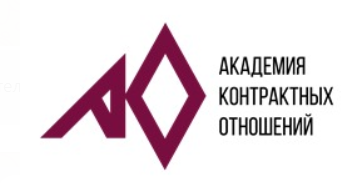 Ключевые проблемы
Недостаточная квалификации лиц, осуществляющих приемку результатов исполнения контракта
Коррупционные факторы
Отсутствие прозрачного механизма проведения экспертизы 
Недостаточное финансирование процесса экспертизы
Отсутствие контроля за результатами исполнения контракта
Важно:
- законодательное регулирование закупок: ГК РФ, ФЗ-44, ФЗ-223
- нормативная база, регулирующая процесс приемки и экспертизы (П-6, П-7, ГОСТы, СНИПы, СанПИНы, своды правил, методические рекомендации и т.д.)
- порядок взаимодействия с заказчиками и поставщиками;
- судебная практика, результаты ведомственного контроля, позиция общественных наблюдателей.
ВАЖНО: Для проверки предоставленных поставщиком результатов, предусмотренных контрактом, в части их соответствия условиям контракта заказчик обязан провести экспертизу!!! 

Экспертиза таких результатов может проводиться заказчиком своими силами или к ее проведению могут привлекаться эксперты, экспертные организации на основании контрактов...

Правительство РФ вправе определить случаи обязательного проведения экспертами экспертизы …
п. 15 ст. 3 ФЗ-44 ЭКСПЕРТ - обладающее спец. познаниями, опытом, квалификацией в области науки, техники, искусства или ремесла лицо, которое осуществляют на основе договора деятельность по изучению и оценке предмета экспертизы, а также по подготовке экспертных заключений по поставленным заказчиком, участником вопросам в случаях, предусмотренных ФЗ-44
8/27/2023
ч. 2 ст. 41 ФЗ-44
К проведению экспертизы 
не могут быть допущены физические лица:
являющиеся либо в течение менее чем 2-х лет, являвшиеся должностными лицами или работниками заказчика, либо поставщика;
являющиеся близкими родственниками, усыновителями или усыновленными с руководителем заказчика, членами комиссии, руководителем контрактной службы, контрактным управляющим, должностными лицами или работниками поставщика либо состоящие с ним в браке …
Особенности исполнения контракта
Результаты экспертизы оформляются в виде заключения, которое подписывается экспертом и должно быть объективным и обоснованным. 
По решению заказчика для приемки товара, работы или услуги, результатов отдельного этапа может создаваться приемочная комиссия, которая состоит не менее чем из пяти человек.
Письмо Минфина от 06.02.18 №24-03-08/6839 
«О приемке результатов исполнения контракта …»

… заказчик либо самостоятельно подписывает документ о приемке …, либо в случае создания приемочной комиссии документ … подписывается всеми членами … комиссии.
В случае привлечения … для … экспертизы экспертов, … при принятии решения … приемочная комиссия должна учитывать … предложения экспертов
В случае если заказчик не привлекает экспертов … , документом, подтверждающим проведение экспертизы силами сотрудников заказчика, является оформленный и подписанный заказчиком документ о приемке ...
8/27/2023
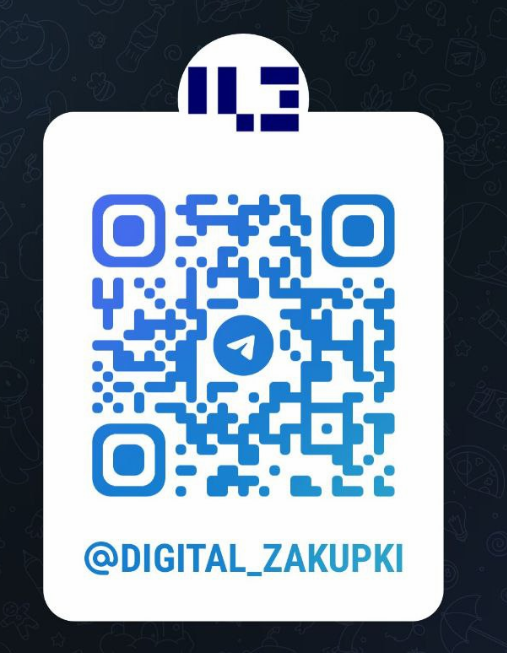 8/27/2023
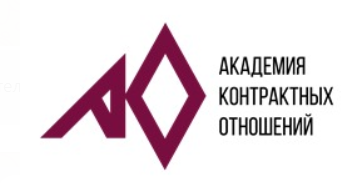 СПАСИБО ЗА ВНИМАНИЕ!Лисин Павел Владимировичруководитель АНО ДПО «Академия Контрактных Отношений»www.ako-goszakaz.ruглавный редактор сетевого издания «Цифровые Закупки»цифровые-закупки.рф
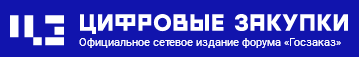